ГОСУДАРСТВЕННОЕ БЮДЖЕТНОЕ ОБЩЕОБРАЗОВАТЕЛЬНОЕ УЧРЕЖДЕНИЕ ШКОЛА №690 
НЕВСКОГО РАЙОНА САНКТ-ПЕТЕРБУРГА
ГРАНТОВЫЙ КОНКУРС «ЛИДЕР В ОБРАЗОВАНИИ»
2021
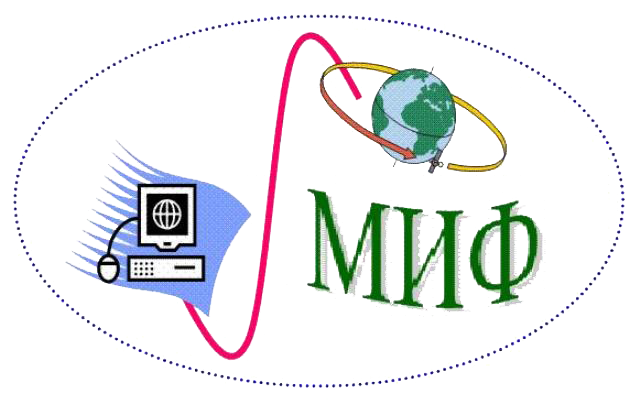 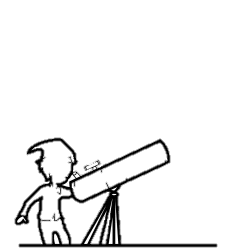 Ограниченный объем курса астрономии – 34 часа -  не может дать позитивный мотивационный эффект в изучении большинства дисциплин в рамках программы общего образования.
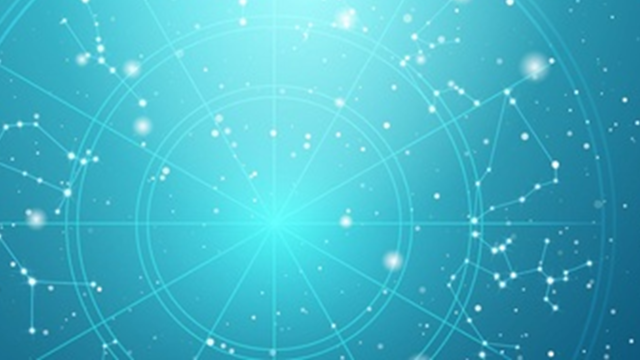 1.ОБОСНОВАНИЕ РАЗРАБОТКИ ПРОЕКТА
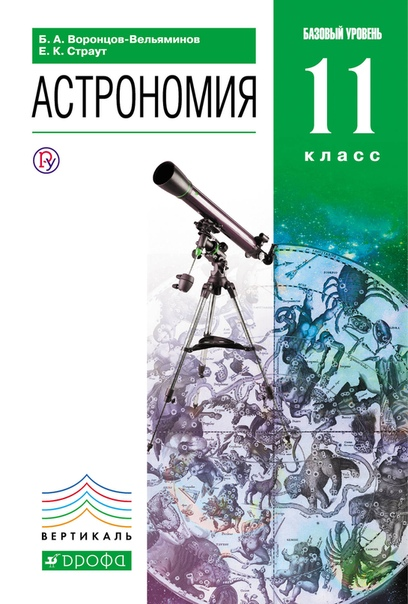 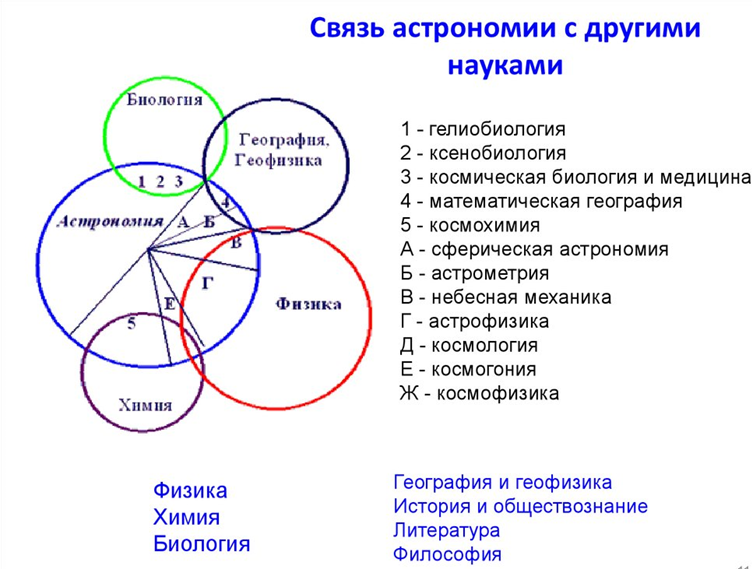 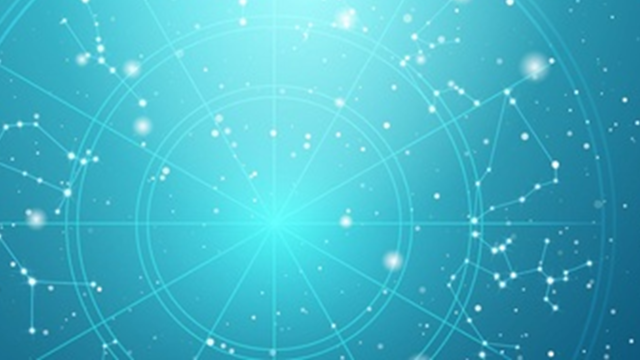 Нормативно-правовые основания для разработки Проекта
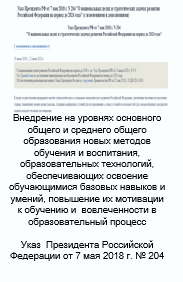 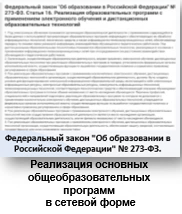 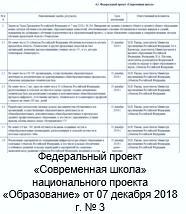 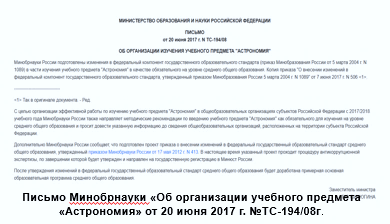 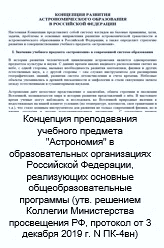 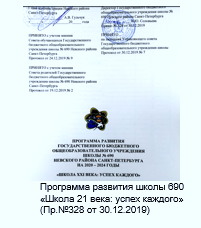 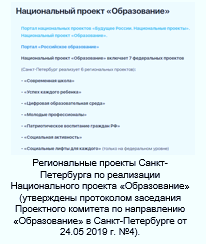 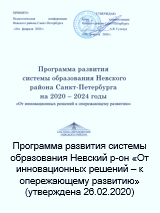 2.ОБОСНОВАНИЕ АКТУАЛЬНОСТИ ПРОЕКТА
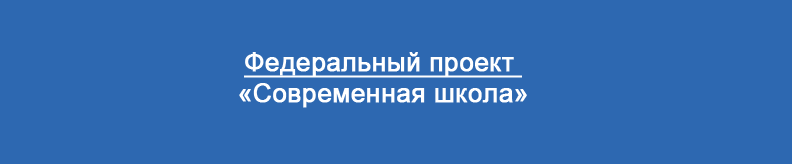 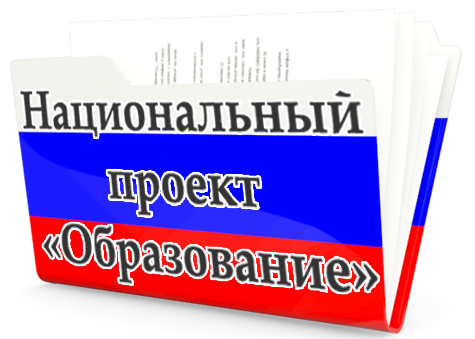 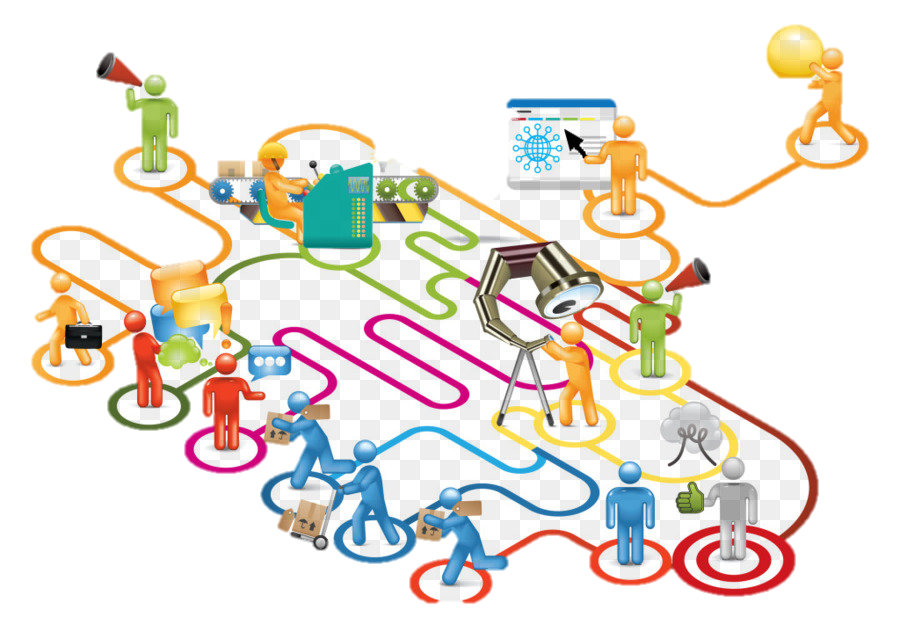 «…эффективное использование инфраструктуры и кадрового потенциала системы образования для расширения возможностей детей в освоении программ общего образования, в том числе в сетевой форме».
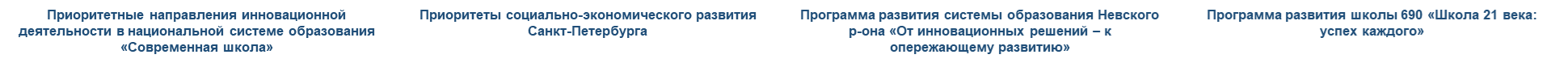 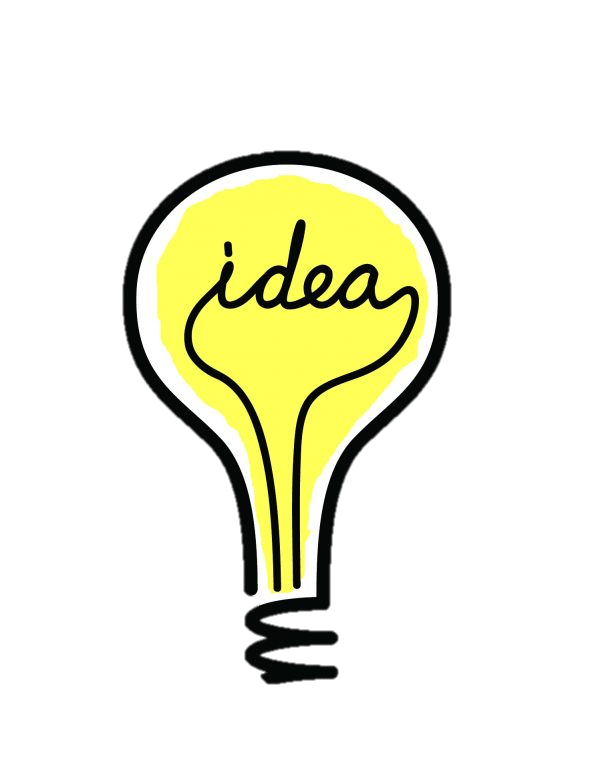 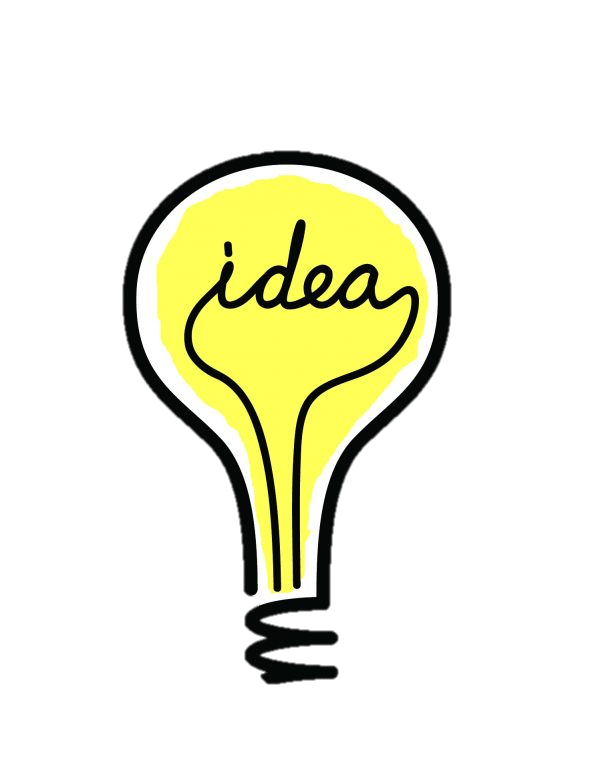 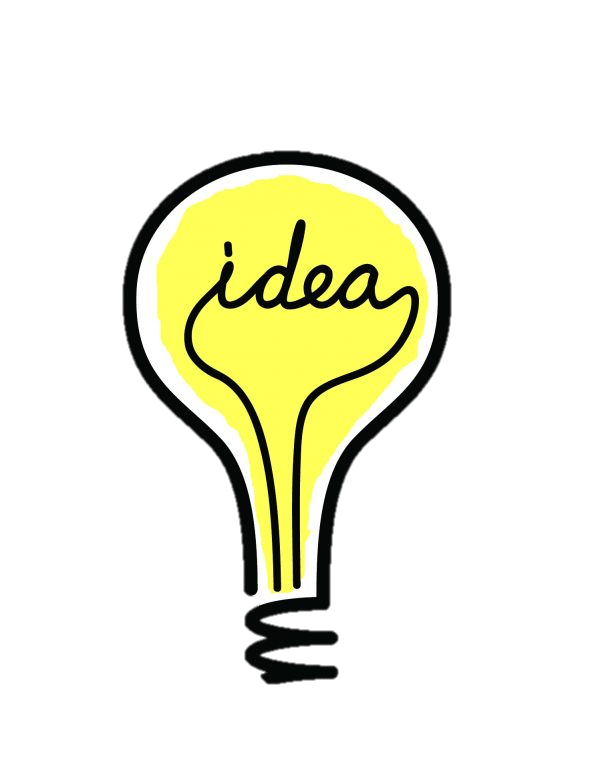 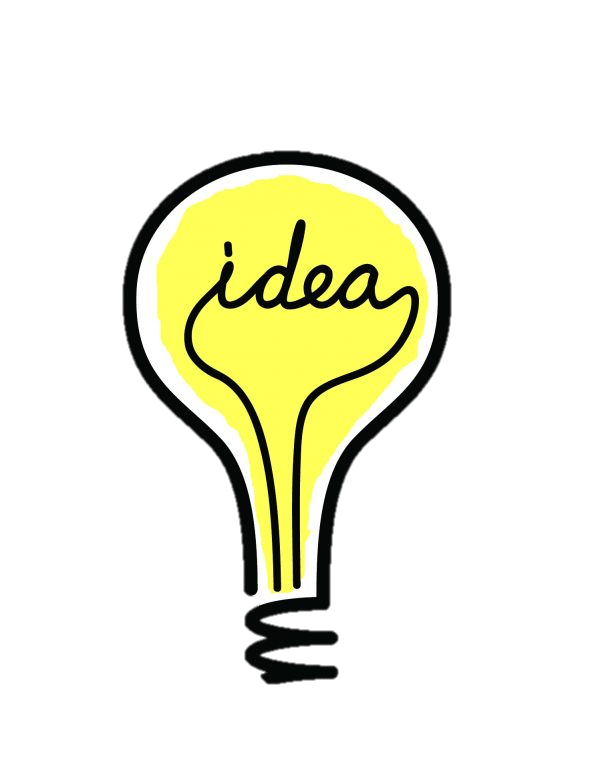 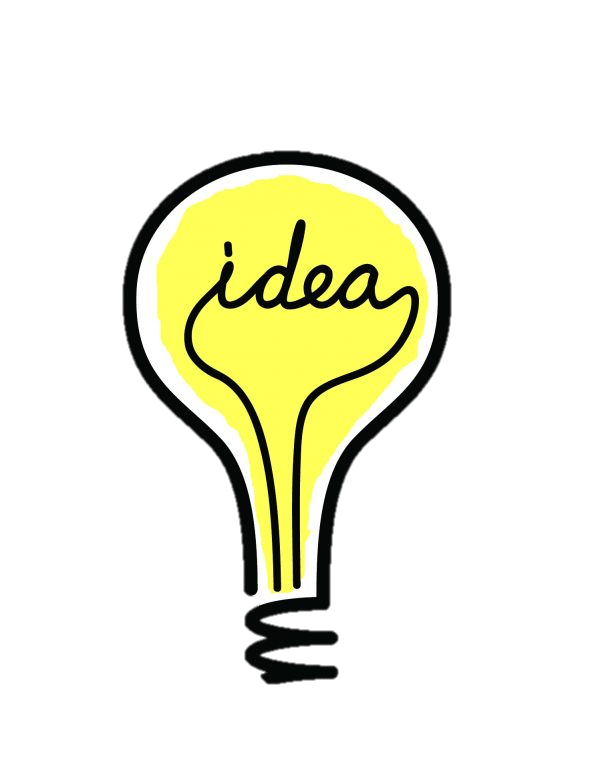 5
1
3
4
2
1 идея - идея сетевой реализации темы проекта
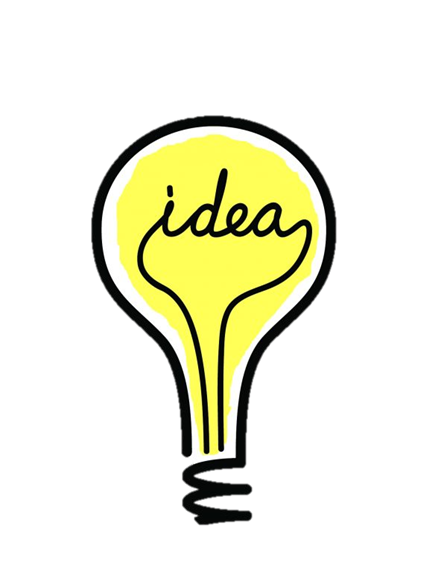 2. ОБОСНОВАНИЕ АКТУАЛЬНОСТИ ПРОЕКТА
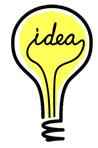 1 идея - идея сетевой реализации темы проекта
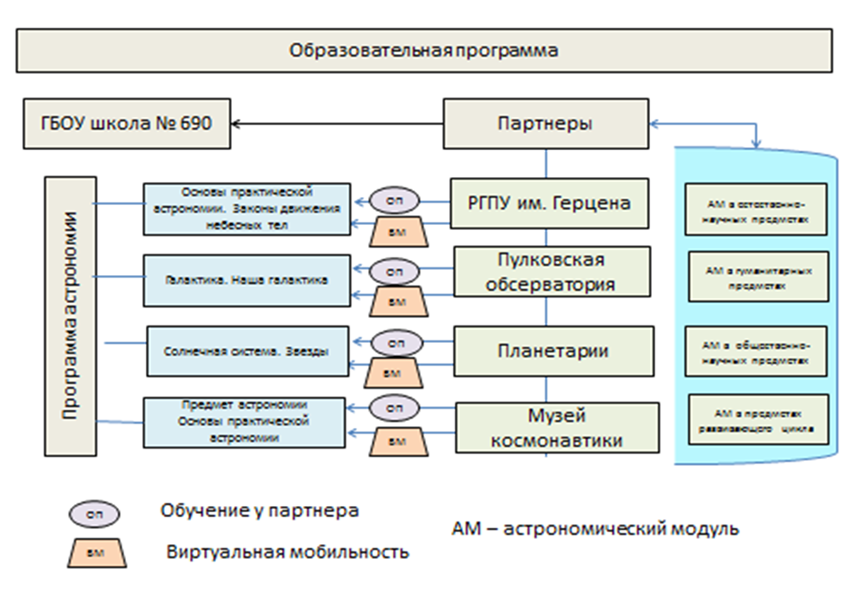 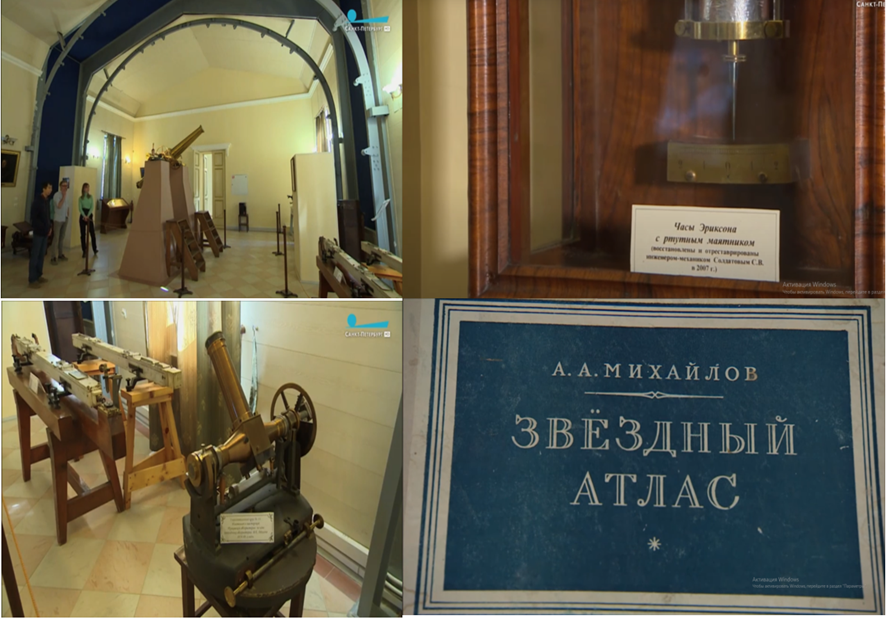 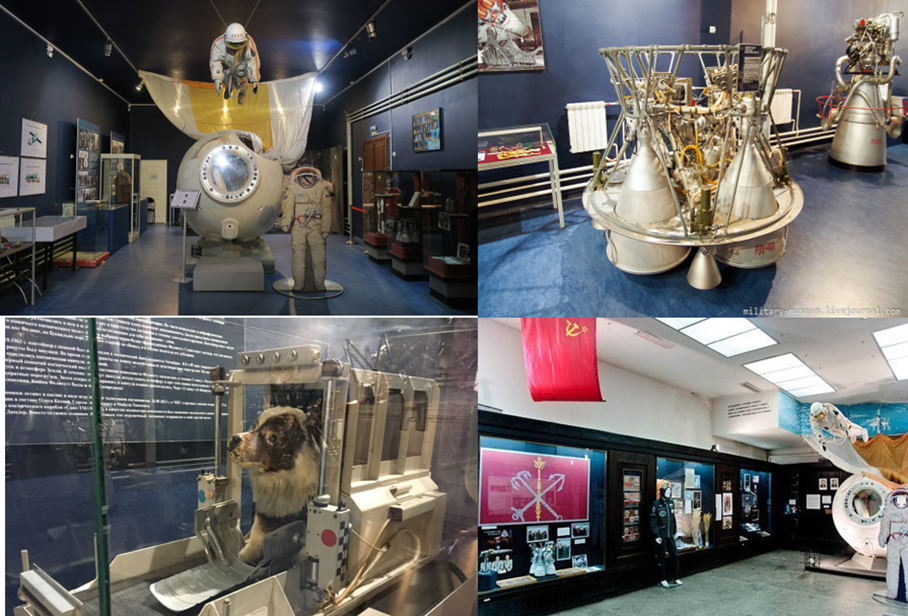 2. ОБОСНОВАНИЕ АКТУАЛЬНОСТИ ПРОЕКТА
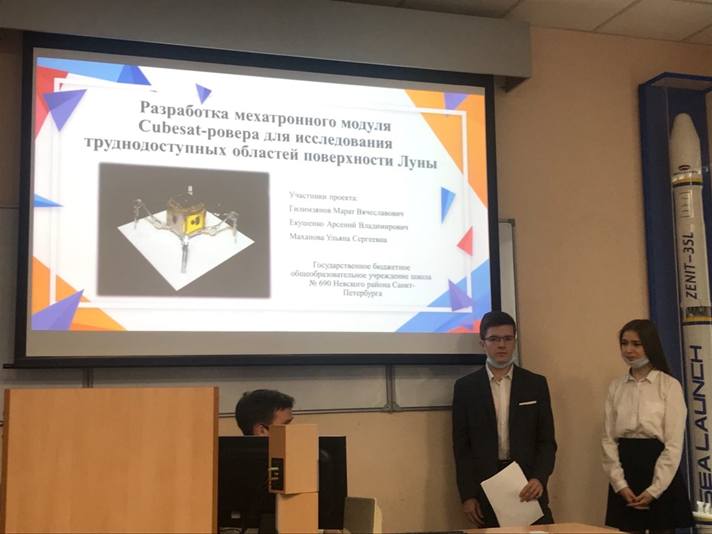 2 идея - идея цифрового образования как мотивирующей среды по разработке
 цифровых объектов для системы образования
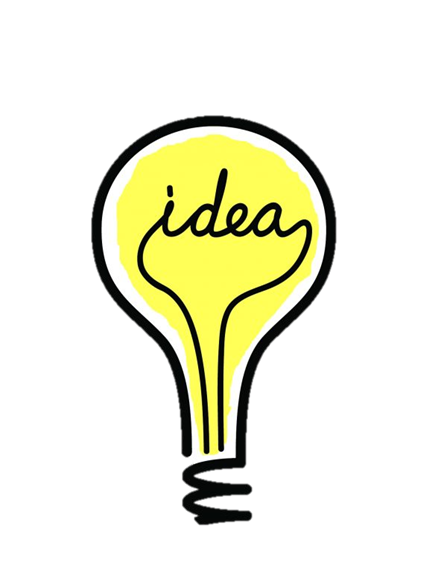 Разработка цифрового учебно-методического комплекта когнитивных карт уроков для организации онлайн сопровождения преподавания школьного предмета «Астрономия
«Виртуальная лаборатория астрономических наблюдений»
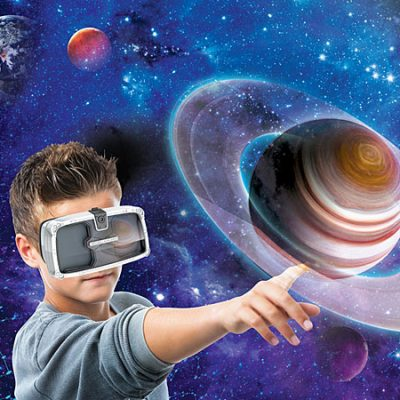 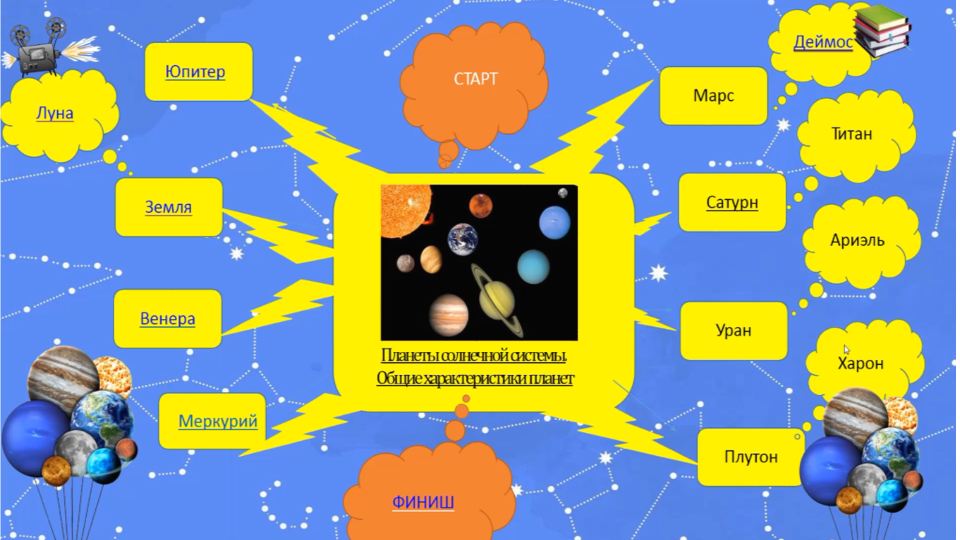 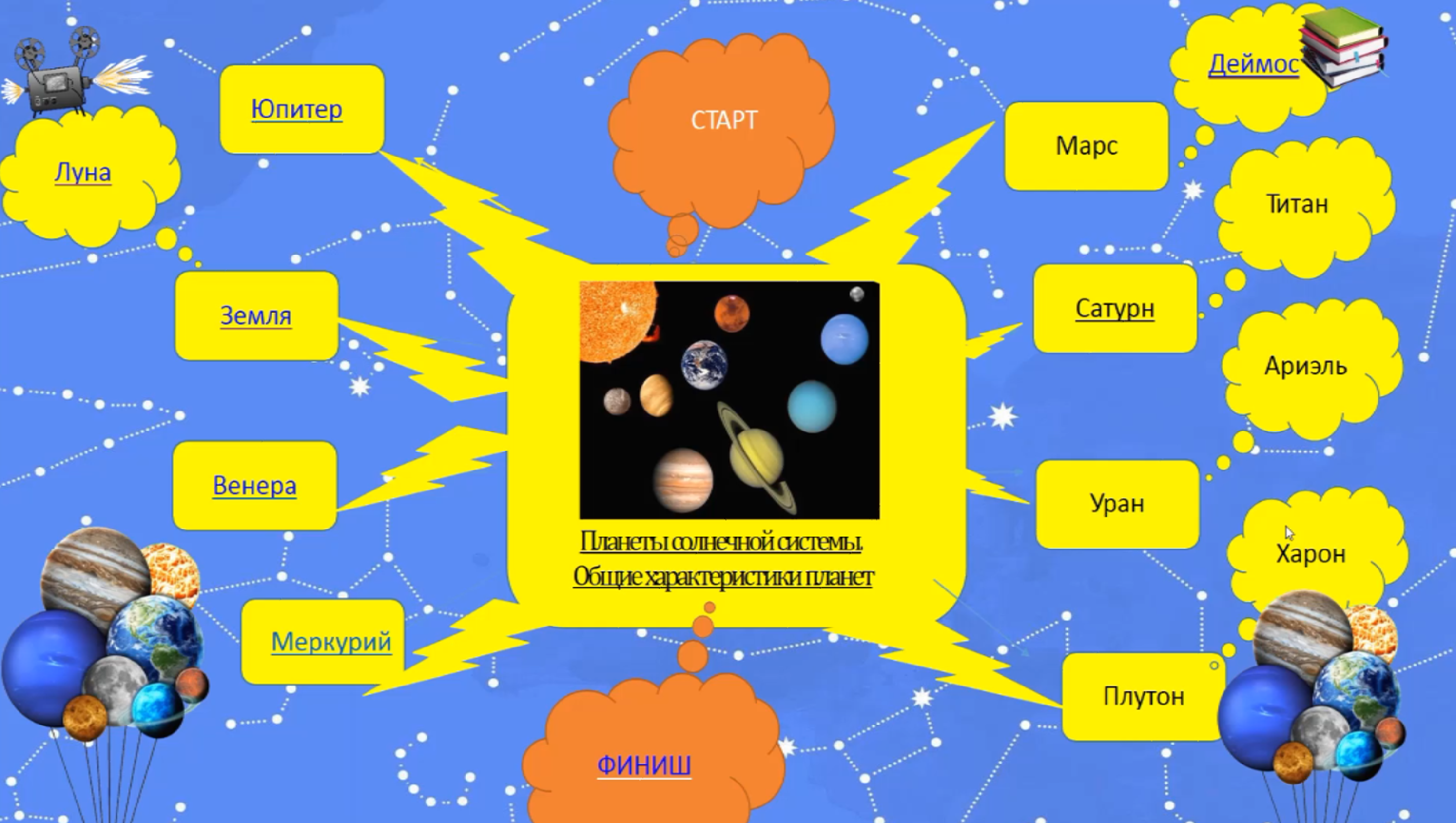 Методическая поддержка
2. ОБОСНОВАНИЕ АКТУАЛЬНОСТИ ПРОЕКТА
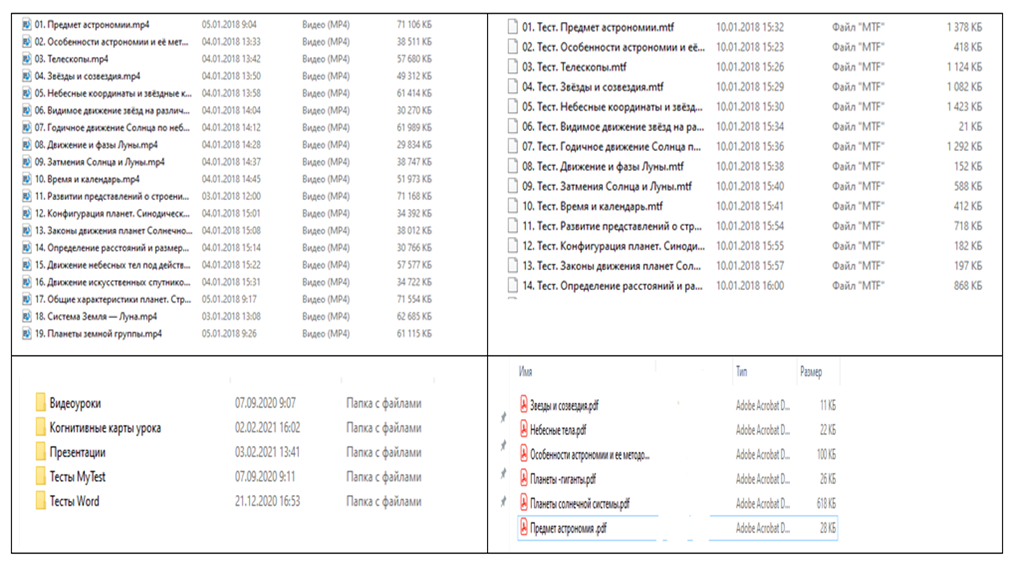 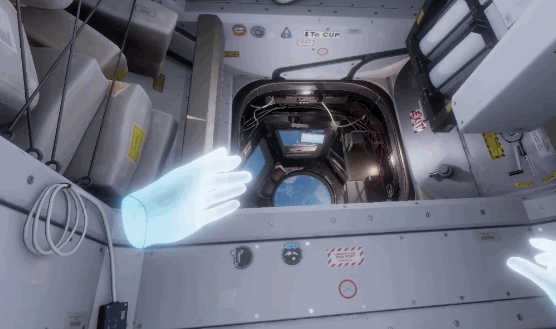 3 идея - обеспечить преемственность в овладении астрономическими знаниями, а также интеграцию общего и дополнительного образования
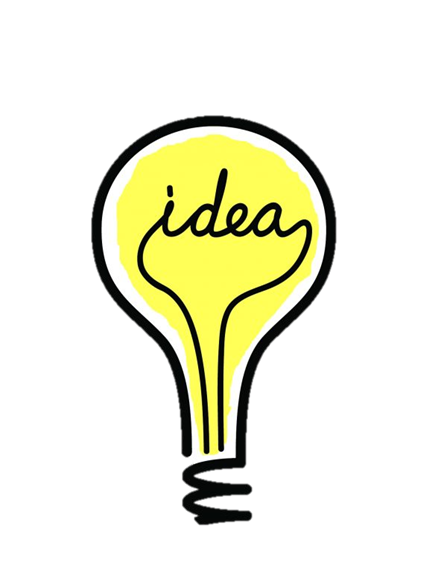 Рабочие материалы на межпредметном, прикладном
 (с привлечением астрономии) содержании
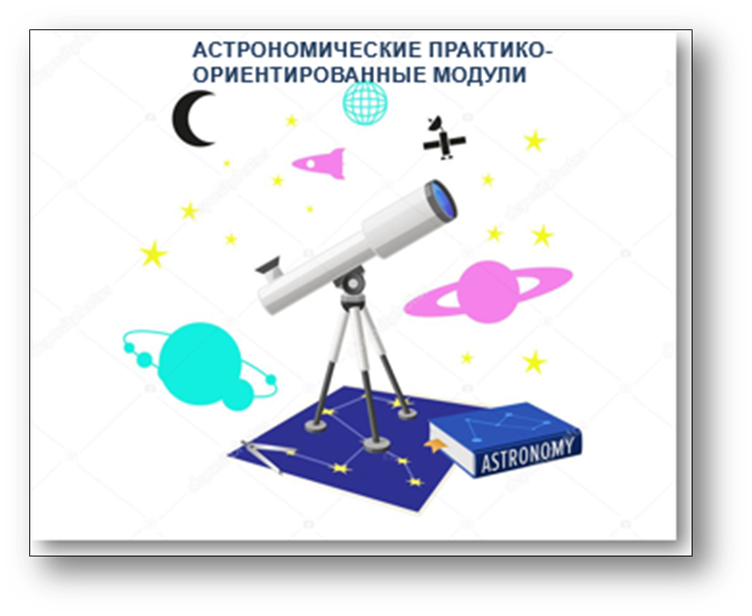 1
модуль 
в программе 
воспитания
2
курса 
дополнительного
 образования
2. ОБОСНОВАНИЕ АКТУАЛЬНОСТИ ПРОЕКТА
2
программы
проектной и
учебно-исследовательской 
деятельности обучающихся
4
программы
внеурочной 
деятельности
Не менее 7
4 идея - школа как как центр наставничества, формирования образовательно-методической и коммуникационной площадки для взрослых и обучающихся
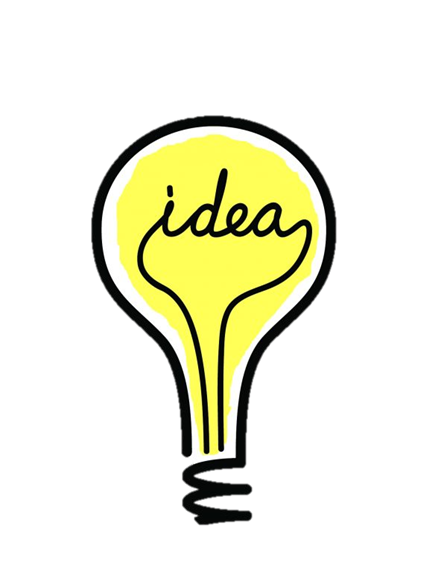 1
новый формат 
«Педагогический мост»
1
научно-практическая
конференция
2
установочных 
сетевых семинара
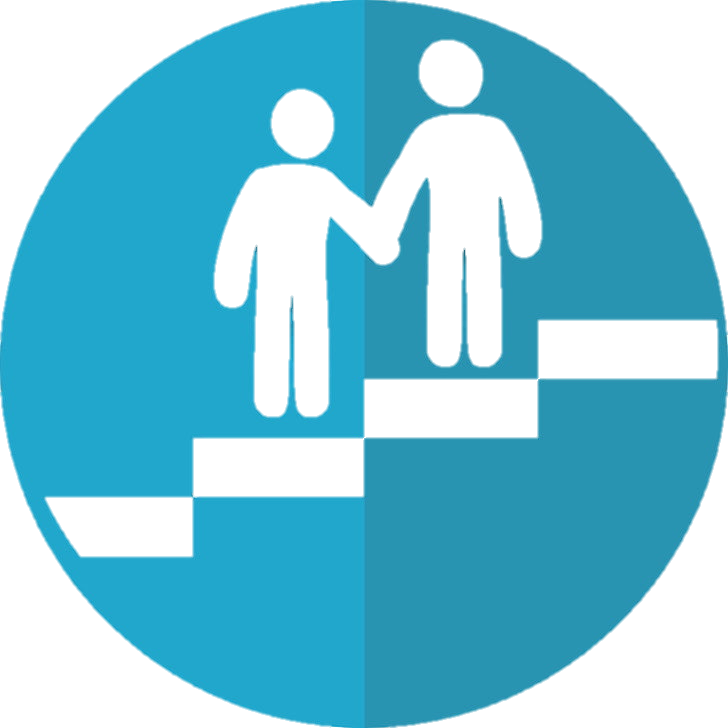 ЦИКЛ
обучающих семинаров
открытых уроков (на основе разработанных межпредметных модулей с астрономическим материалом) 
внутришкольных  событий для детей 
(образовательных, проектных, соревновательных, наставнических)
2. ОБОСНОВАНИЕ АКТУАЛЬНОСТИ ПРОЕКТА
5 идея - формирование особого, умного уклада жизни образовательной организации
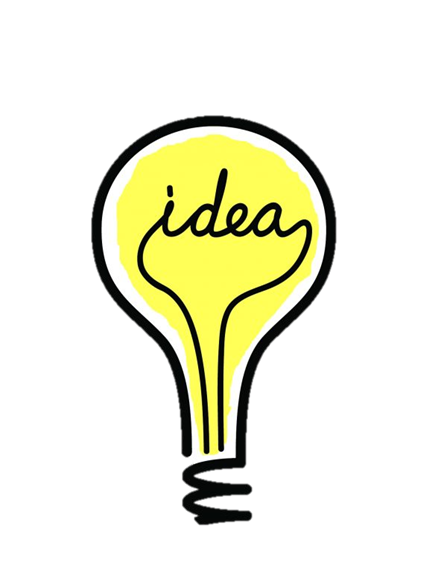 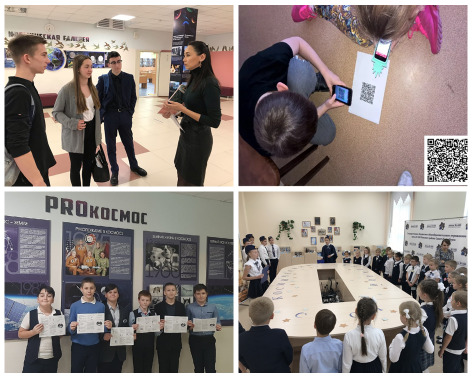 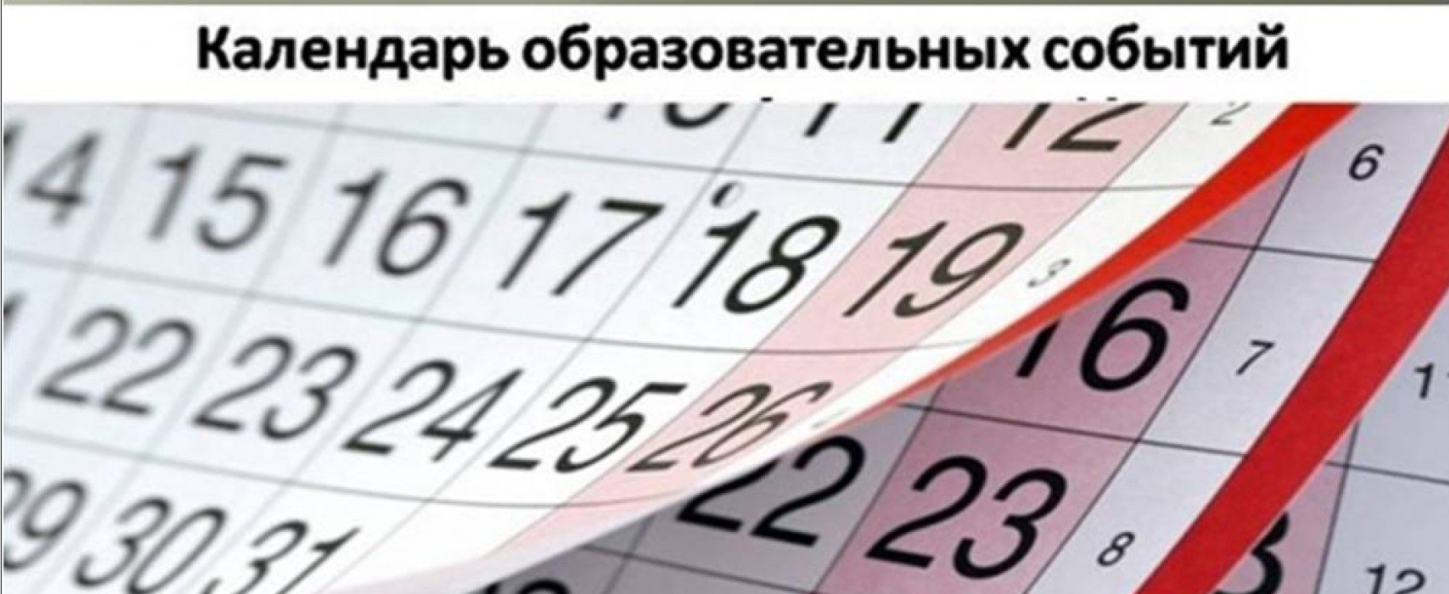 2. ОБОСНОВАНИЕ АКТУАЛЬНОСТИ ПРОЕКТА
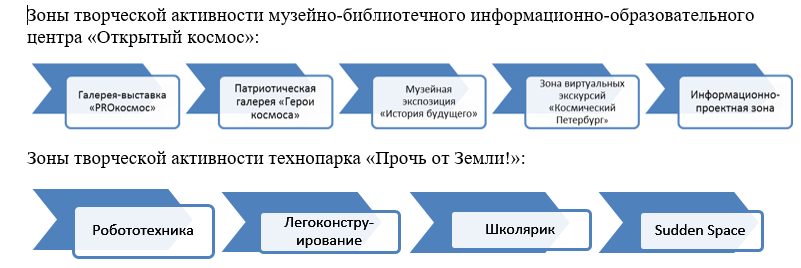 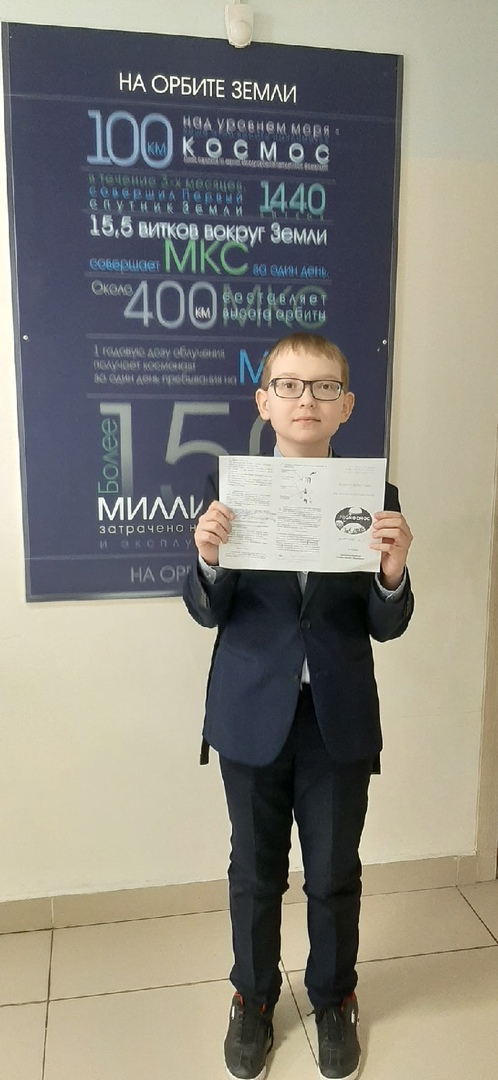 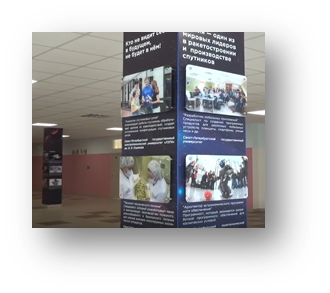 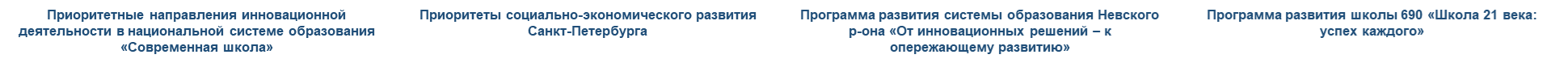 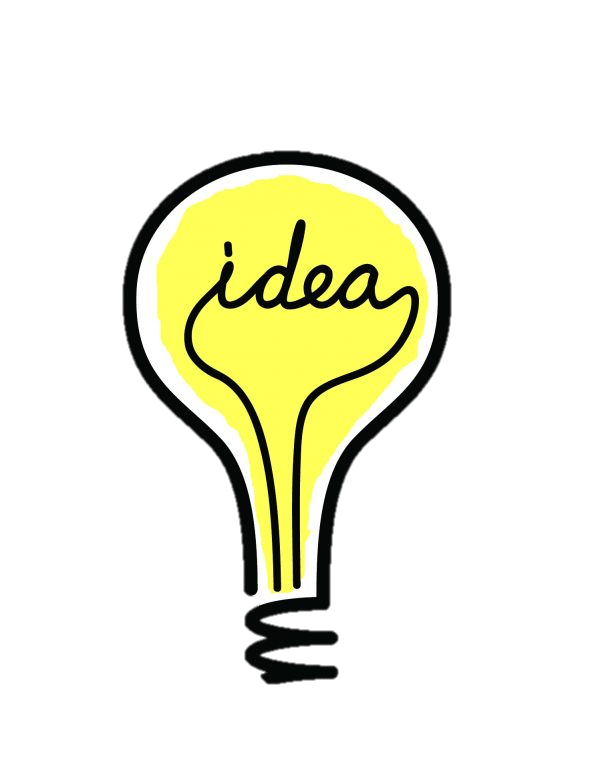 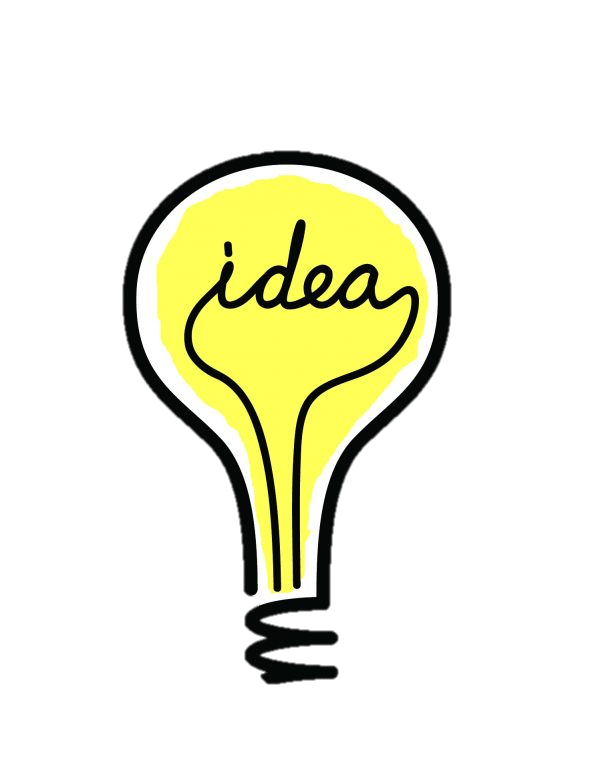 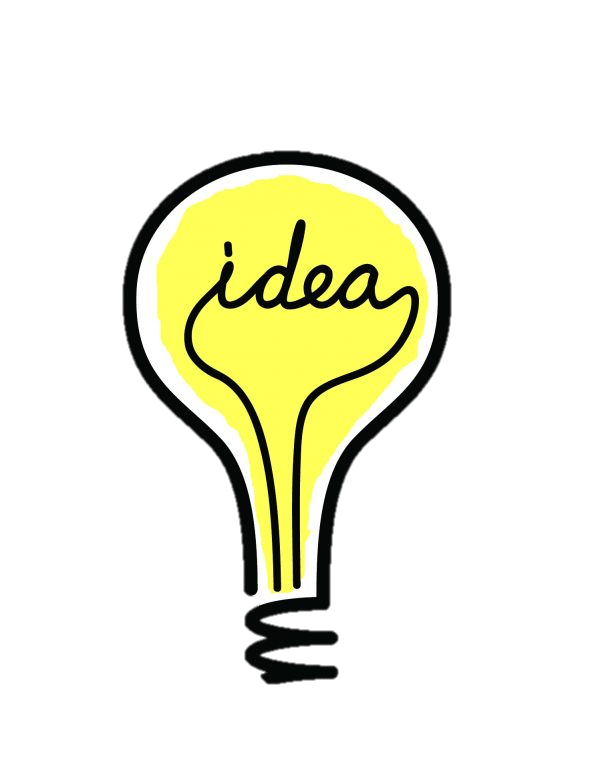 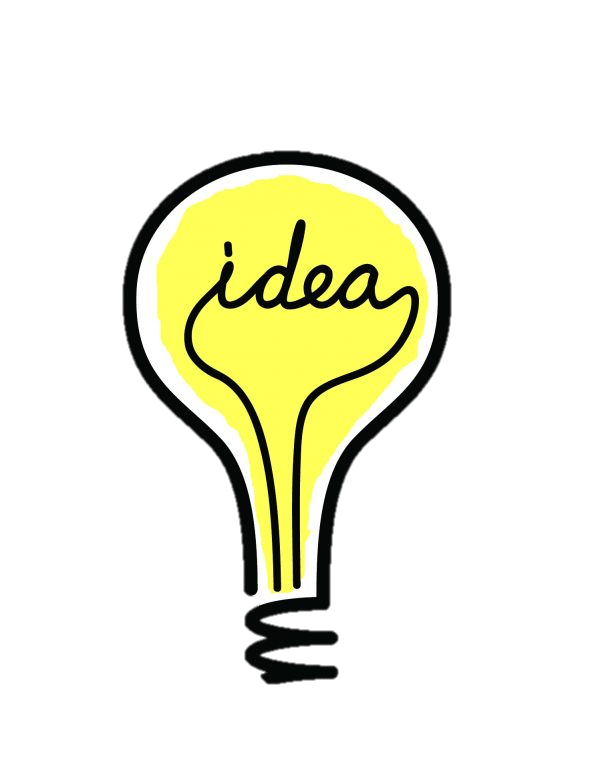 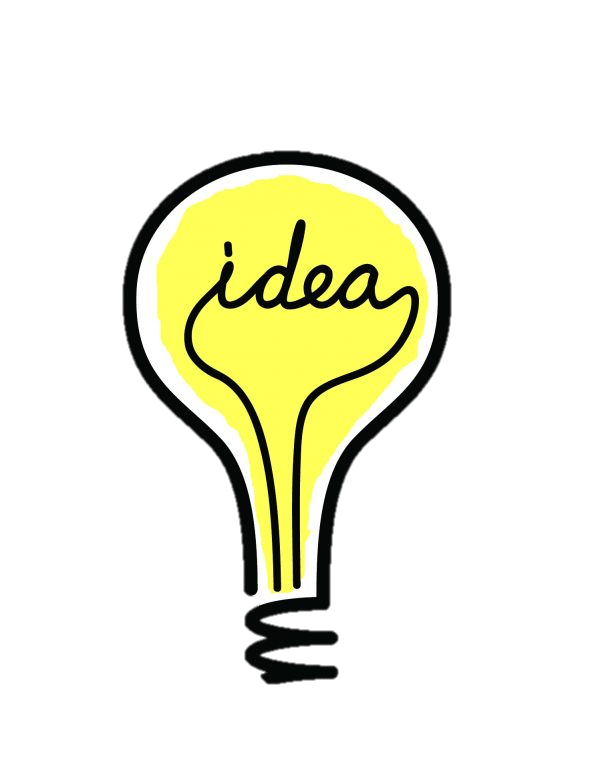 3
1
5
Обеспечение преемственности в овладении астрономическими знаниями, а также интеграцию 
общего и дополнительного
 образования
Идея сетевой 
реализации
 темы проекта
Формирование особого, умного 
уклада жизни образовательной организации
4
2
Школа как как центр наставничества, 
формирования образовательно-
методической 
и коммуникационной площадки
 для взрослых и обучающихся
Идея цифрового образования как мотивирующей среды по разработке цифровых объектов для системы образования
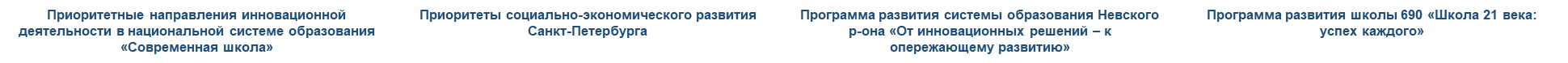 Цель. Создание к 2024 году условий достижения нового качества и результата астрономической подготовки обучающихся, способствующих развитию естественнонаучного интереса обучающихся и создающих перспективы востребованности на рынке труда и технологий
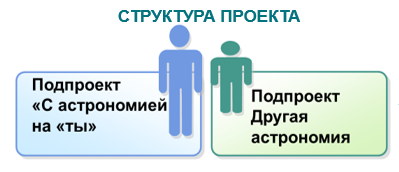 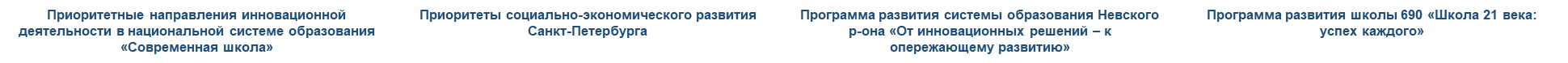 КАДРЫ
ПРОГРАММА РЕАЛИЗАЦИИ ПРОЕКТА
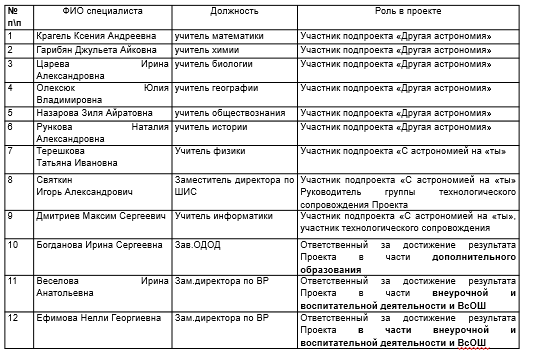 НАУЧНОЕ РУКОВОДСТВО
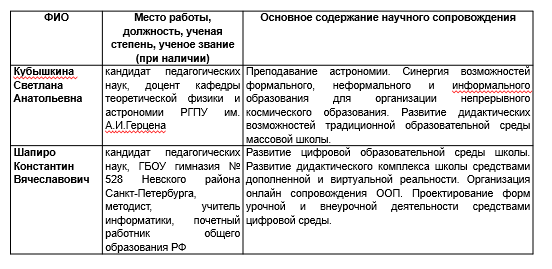 Социальные партнеры и их заинтересованность в проекте
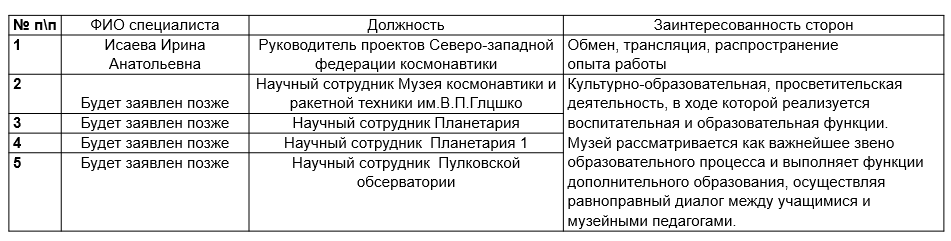 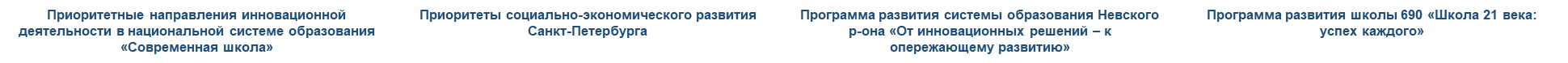 МАТЕРИАЛЬНО-ТЕХНИЧЕСКИЙ ПОТЕНЦИАЛ РЕАЛИЗАЦИИ ПРОЕКТА
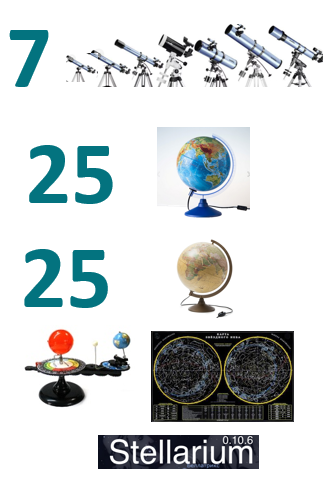 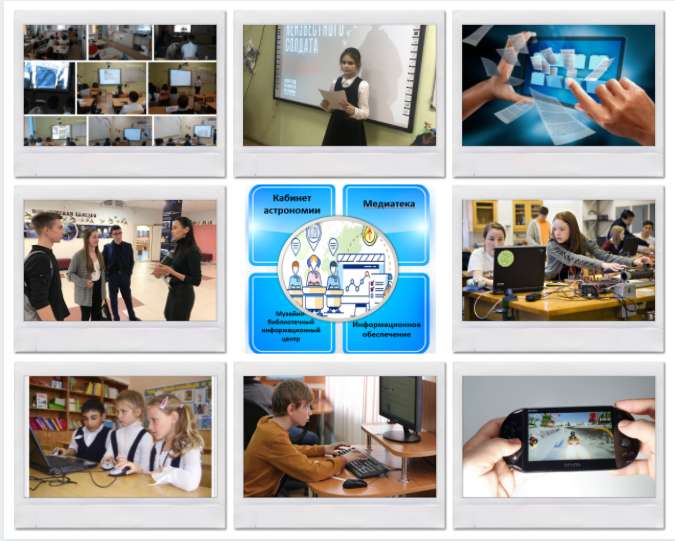 Запрос на приобретение оборудования, соответствующего задачам планируемой ОЭР, за счет средств гранта в случае победы в конкурсе
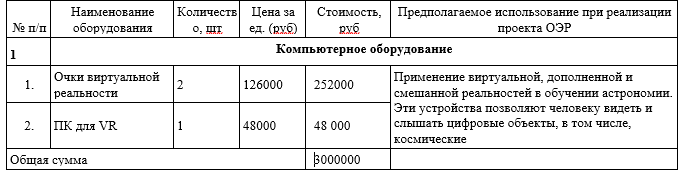 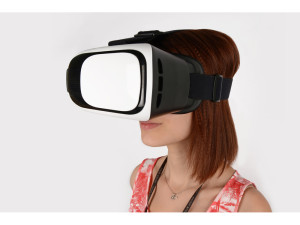 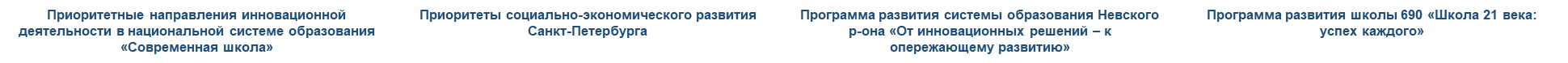 Риски при реализации проекта и управленческие решения  по способам их минимизации
Критерии и показатели эффективности реализации Проекта, в т.ч. описание системы мониторинговых исследований за ходом реализации Проекта
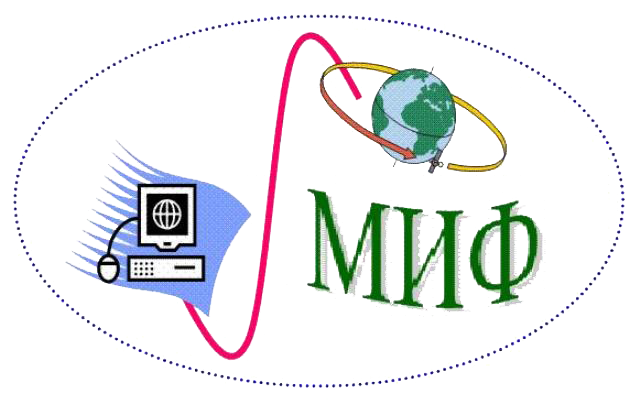 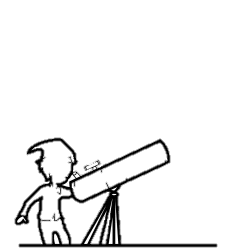 Ограниченный объем курса астрономии – 34 часа - может дать позитивный мотивационный эффект в изучении большинства дисциплин в рамках программы общего образования.
,,
Астрономия полезна потому, что она возвышает нас над нами самими; 
она полезна потому, что она величественна; 
она полезна потому, что она прекрасна.  
Именно она являет нам, как ничтожен человек телом и как он велик духом.

Анри Пуанкаре
,,